Building Child Care Supply
Insert Group or Project Name / Agency Name
Insert logo, date, etc.
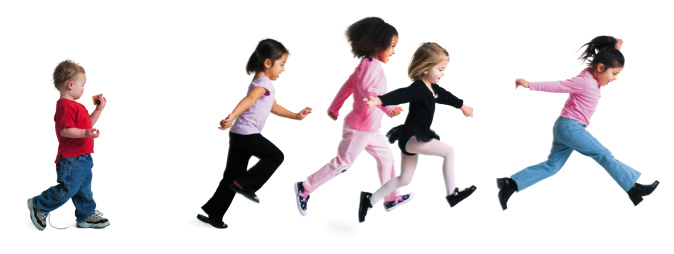 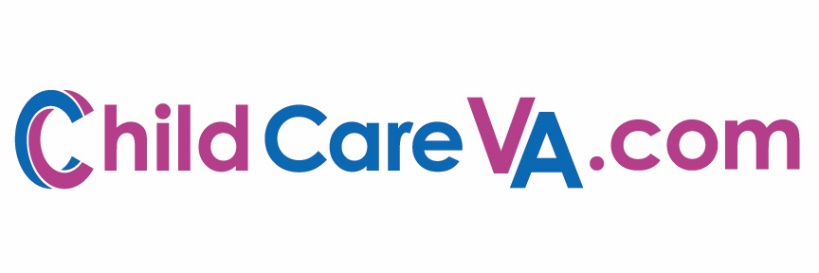 [Speaker Notes: This presentation is a template.  Please modify as needed for your messaging and marketing purposes related to Building Child Care Supply in your community.  

Questions?  Contact Vanessa Di Leo at vanessa.dileo@dss.virginia.gov.]
Welcome!
Helping Kids 
Grow
Supporting Working Families
Benefiting Our Community
Enhancing Child Care Quality
[Speaker Notes: SAY (EXAMPLE):  Welcome and thank you for joining us!  We are here to talk about child care and early care and education in our community.  Together we’ll explore why accessible, affordable, quality child care is so critically important, not only to children ages 0-12 and their families, but to the community as a whole.  When we build child care supply to meet identified community needs, we are also… SEE SLIDE.

SUPPLEMENTAL INFORMATION:  ChildcareVA.com contains lots of valuable information related to early care and education in VA, as well as specific resources related to Building Child Care Supply, such as the BCCS Toolkit, Community Profile template, Identifying Resources worksheet, and links to data sources.]
The Need for Quality Child Care
Children need safe, educational and enjoyable child care to learn, develop and succeed.  

Parents and guardians need safe, quality child care to be able to work and support their family and the local economy. 

Schools need children who are developmentally ready to begin kindergarten.

Communities need family-focused services where children grow and prosper.
  
Local businesses need a strong, reliable workforce, now and in the future.
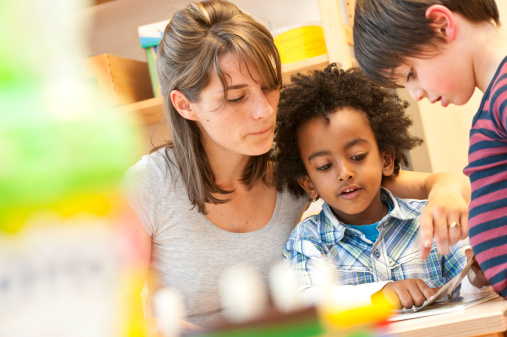 [Speaker Notes: SAY:  Let’s take a closer look at the general need in our city/county… REVIEW SLIDE. A strong network of early care and education programs and services can meet all of these needs and set young children on a path for success in school, work and life.  The research is clear and overwhelming—a child’s early experiences and learning shape the person they become.   This is an invaluable window.  

ASK:  If we invest the necessary attention and resources, what are the results?  

PROMOTE GROUP DISCUSSION ABOUT THE SHORT AND LONG TERM BENEFITS OF QUALITY CHILD CARE / EARLY CARE AND EDUCATION.  See Toolkit for examples.]
Decades of research indicate that high-quality early care and education have substantial impacts on children’s academic achievements and success in later in life. 

The way parents and caregivers interact with children impacts their brain growth and development—for better or for worse. 

Positive early childhood care and education help children avoid school failure and dropping out, drug abuse, teen pregnancy, incarceration and physical and mental health issues. 

The learning and development children experience in their early years forms the foundation for their future.  Education, work, contributions to society -- all of these are influenced by a child’s early growth.  

Attaching quality to child care provides two generations of benefits.  Parents can grow their skills, education and income, while children grow smarter.
Quality Child Care = Big Results
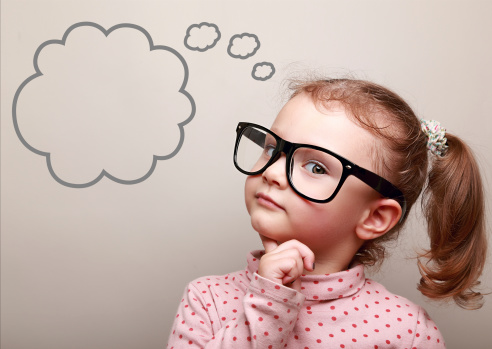 Wow!
[Speaker Notes: ASK for a volunteer to read each statement out loud.]
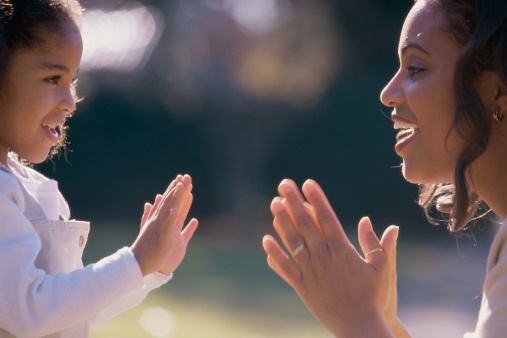 VA School Readiness Stats
Only 60% of Virginia’s kindergarteners start school with the key literacy, math and social-emotional skills needed to be successful in school.  

Only half of children from economically disadvantaged families enter school fully ready to learn. 

Nearly 70% of Virginia’s children live in families in which all parents work, making child care a necessary work support and a key school readiness opportunity.
[Speaker Notes: ASK:  How are we doing in VA?  VECF and the Office of School Readiness share these stats… REVIEW SLIDE. 

ASK:  Do these stats surprise you?  What is your response?]
Virginia’s Biennial School Readiness Report Card                     http://www.virginiareportcard.com/map.php
All Populations
Low Income Population
[Speaker Notes: There are available data resources to help us drill down and better understand the school readiness picture, for example the Biennial School Readiness Report Card from the Virginia Early Childhood Foundation’s mapping tool.  COMPARE DATA SETS AND ALLOW A BRIEF PERIOD FOR REFLECTION. 

http://www.virginiareportcard.com/map.php.]
Our Community Stats (replace examples)
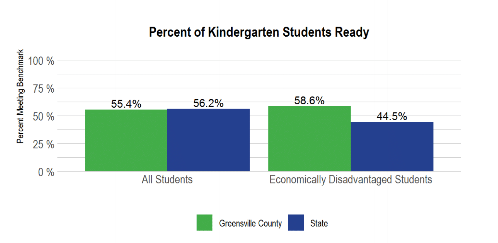 [Speaker Notes: PREPARE THIS SLIDE USING YOUR COMMUNITY CHILD CARE PROFILE FROM THE TOOLKIT, OR VISIT THE WEBSITES BELOW AND TAKE SCREENSHOTS OF THE DATA FOR YOUR COUNTY/CITY. 
 
SHOWN HERE  Virginia Early Childhood Foundation:  http://www.virginiareportcard.com/map.php.
 
SHOWN HERE  View the Fall 2019 Readiness Report for your locality, including Virginia Kindergarten Readiness Program assessments and access data for publicly-funded early childhood programs.]
The Local Child Care Landscape
Demand
Number and ages of children

Supply
Types and capacity of child care programs

Affordability
Cost of care versus income levels

Quality
Measuring and improving

Barriers
What gets in the way?

Unmet needs
Infant care? Weekend care?
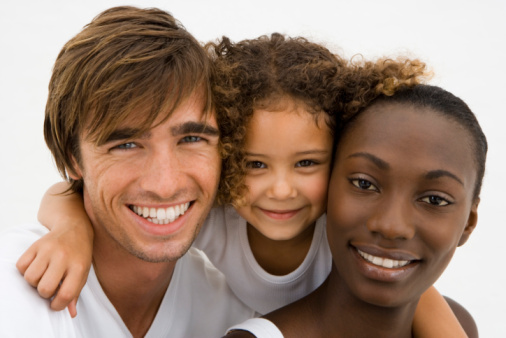 [Speaker Notes: We have explored the need for quality child care and why it is important – so, what does our child care landscape look like?  

Here are some of the factors we must consider… REVIEW SLIDE.

ASK:  What are your thoughts?  What is your current understanding of whether we have adequate spaces and quality of CC available?  Which of these stand out to you?  What are your greatest concerns?]
Our Community Data
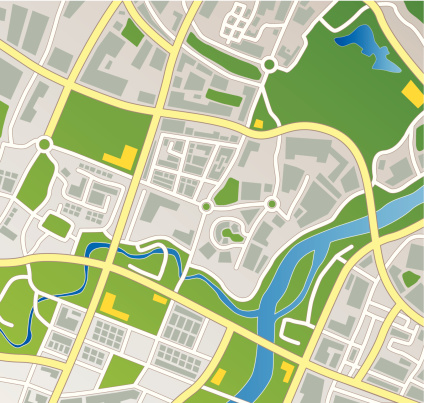 Demand 
Supply
Affordability
Quality
Barriers
Unmet Needs
[Speaker Notes: SHARE data you have gathered for your city/county.   This may be a brief overview or a deeper dive, depending on the audience, time allotted, and purpose of the meeting. 

Demand
     Number and ages of children
Supply
     Types and capacity of child care programs
Affordability
     Cost of care versus income levels
Quality
     Measuring and improving
Barriers
     What gets in the way?
Unmet needs
     Infant care? Weekend care?]
Our Future
How do we support early care and education? 

How are we building child care supply and quality? 

How are we sustaining quality programs?
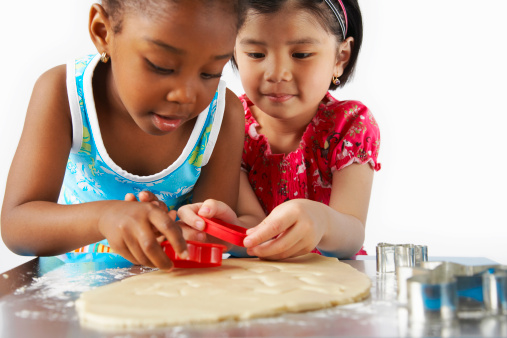 What Can You Do?
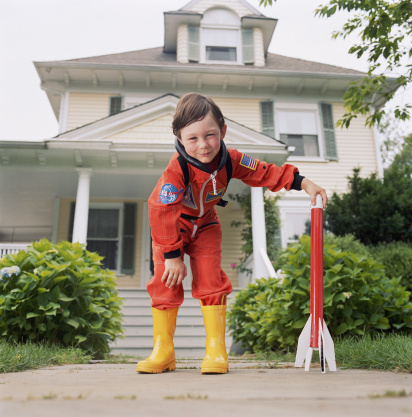 Tell the mayor/administrator, council/board members & other elected officials that early education must be a priority.

Learn more about the benefits of a strong early education system in our region (become an advocate).

Position your company publicly behind child care and early education.

Get involved in our community’s early education efforts.
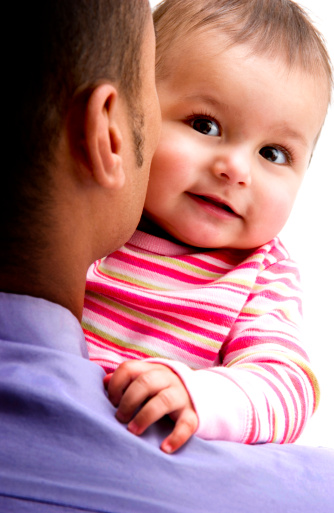 Invest in Child Care & Early Education
The greatest opportunity to impact a child’s development is in their first five years.  Investing early is far more cost-effective than interventions later in childhood and into adulthood. 

Research shows that investing early is one of the most fiscally responsible investments we can make.  It is also our best opportunity to level the playing field for at-risk children right from the start. 

Investment in early care and education is an investment in equity, our economy, our community and our future.
Invest Early!
Join Us!
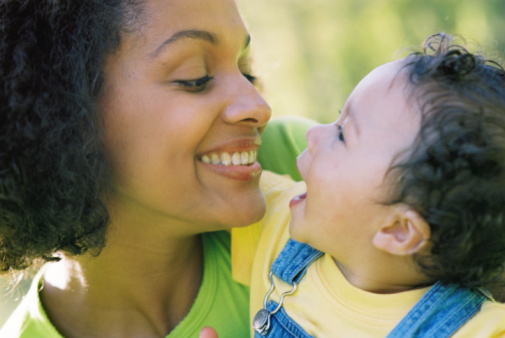 Contact:
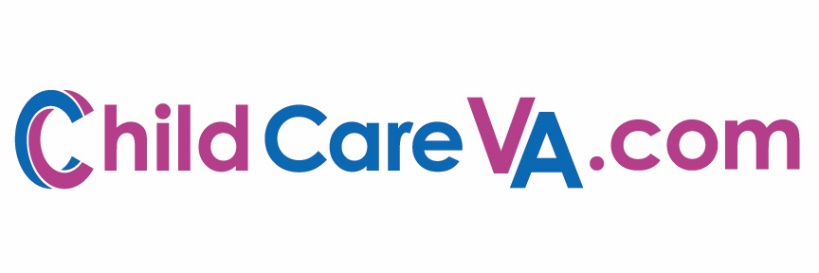